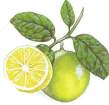 Десятичные дроби
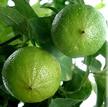 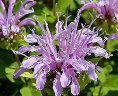 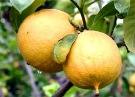 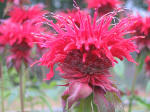 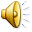 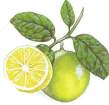 Загадочный мир планеты
Нам предстоит узнать, как называется дальний родственник лимона и апельсина.
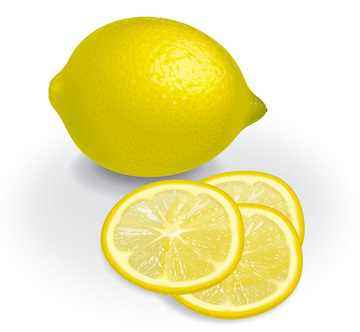 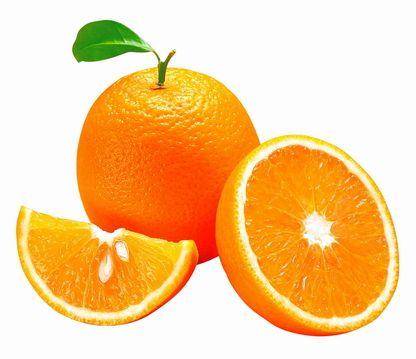 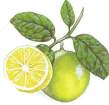 Название растения…
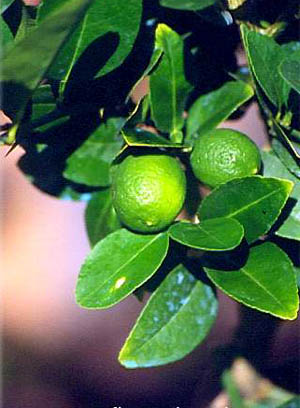 2,15 х 2        Т
1,7 + 1,4       Г
1,5 + 2,5       О
0,22 х 10      Б
0,7 + 2,7       А
0,028 х 100  Р
5 – 2,5          Е
7,8 – 4,1       М
2                                   3                                   4
Б        Е          Р        Г         А         М        О         Т
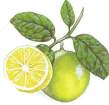 Родина бергамота
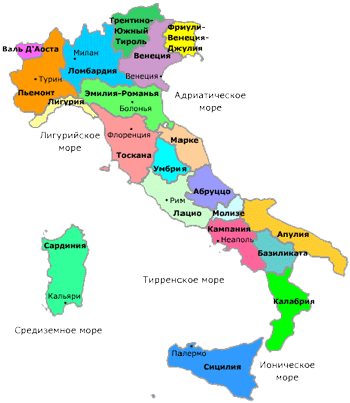 48 : 16      Я
618 : 3      Т
450 : 5      А
96 : 6        И
5648 : 8    И
355 : 5      Л
ИТАЛИЯ
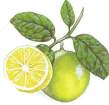 Бергамо
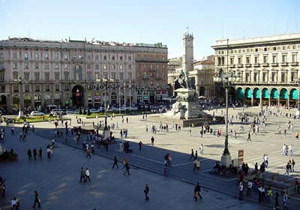 Бергамот был назван в честь итальянского города Бергамо, где его впервые начали культивировать и продавать его масло.
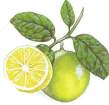 Чай с бергамотом
1,6 кг чая с бергамотом требуется расфасовать в 20 коробок. 
Какова масса одной коробки? 





Посмотрите на это задание и сформулируйте тему урока.
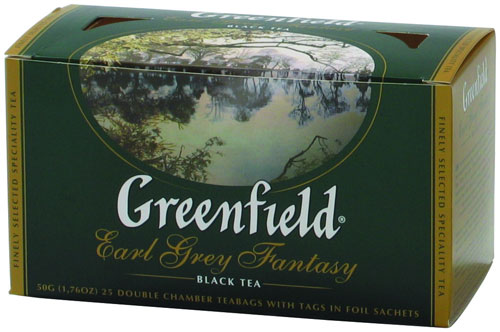 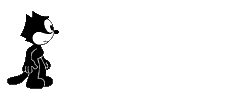 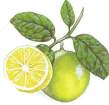 Деление десятичных дробей на натуральные числа.
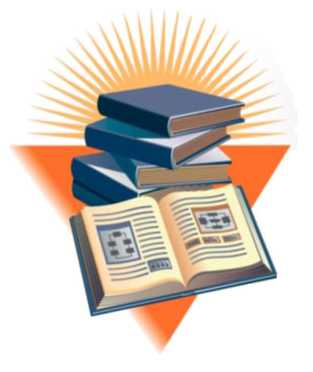 Чтение статьи учебника и ответы на вопросы, которые даны к статье.
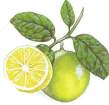 Страница ученого кота
Желаю успеха при делении десятичной дроби на натуральное число.
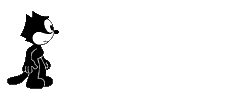 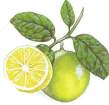 Работа по новой теме
1,6 : 20 = 0,08 кг
1.


2.
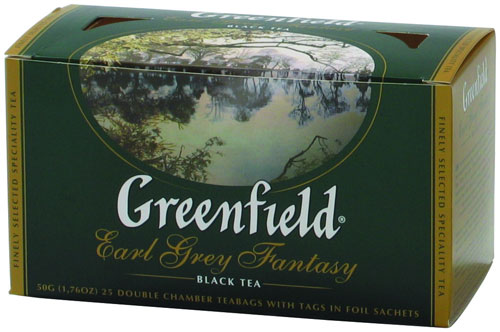 20,7 : 9 
243,2 : 8
88,298 : 7
772,8 : 12 
93,15 : 23 
0,644 : 92
= 2,3
= 30,4
=12,614
= 64,4
= 4,05
= 0,007
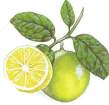 Работа по новой теме
тренажер
1 : 80 
0,909 : 45 
3 : 32 
0,01242 : 69
1,016 : 8 
7,368 : 24
= 0,0125
= 0,0202
=0,09375
= 0,00018
= 0,127
= 0,307
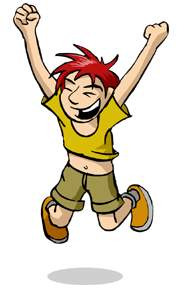 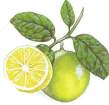 На уроке
Я узнал…
Я научился…
Мне понравилось…
Мне не понравилось…
Мое настроение…
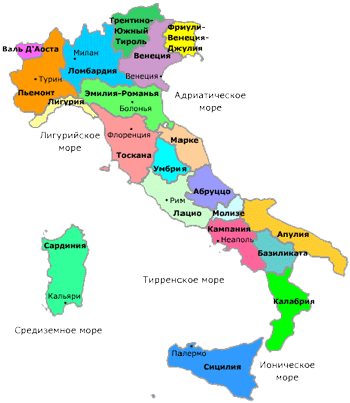 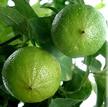 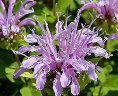 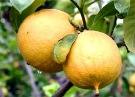 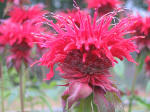 Бергамот